Project: IEEE P802.15 Working Group for Wireless Specialty Networks (WSN)

Submission Title: TG 15.4ab  October 2023 Telecon Meeting Slides
Date Submitted:  23 Oct 2023
Source: 	Benjamin A. Rolfe (Blind Creek Associates)
Contact: 
Voice: 	+1 408 395 7207,  E-Mail: ben.rolfe  @ ieee.org	
Re: 	Task Group 4ab: 802.15.4 UWB Next Generation 
Abstract: Meeting Slides for interim Webex (TC)
Purpose:  Continue project progress
Notice:	This document has been prepared to assist the IEEE P802.15.  It is offered as a basis for discussion and is not binding on the contributing individual(s) or organization(s). The material in this document is subject to change in form and content after further study. The contributor(s) reserve(s) the right to add, amend or withdraw material contained herein.
Release:	The contributor acknowledges and accepts that this contribution becomes the property of IEEE and may be made publicly available by P802.15.
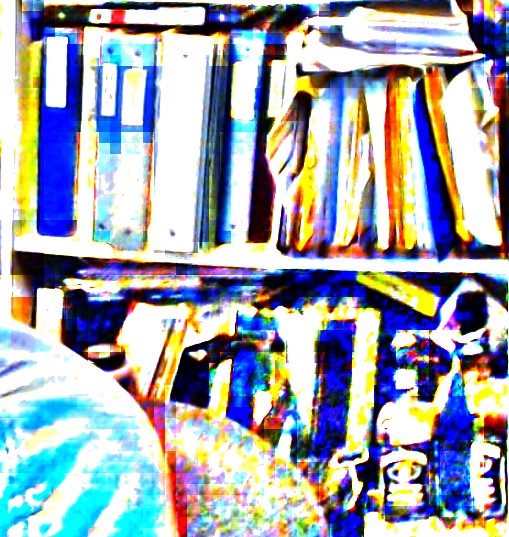 Task Group 15.4abNext Generation UWB Amendment
October 24th 2023 Interim Webex
Slide 2
Meeting Preamble
Stuff you need to know before we get to the meeting content
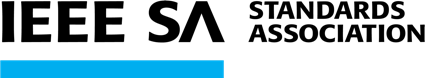 Slide 3
Task Group Rules
Discussion: Everyone present is welcome
Straw polls: Everyone present may vote
Formal motions: WG voters
To make, second and vote
Patent policy for PAR activities applies
All the usual rules of conduct

Please identify yourself on first contact with name and affiliation
Slide 4
IEEE-SA Patent, Copyright, and Participation Policies
See: https://grouper.ieee.org/groups/802/sapolicies.shtml

IEEE-SA Patent Slides for Standards Development Meetings (.pdf)
https://development.standards.ieee.org/myproject/Public/mytools/mob/slideset.pdf
IEEE-SA Standards Board Patent Committee (PatCom) home page
https://standards.ieee.org/content/ieee-standards/en/about/sasb/patcom/index.html

IEEE-SA Participation Policy meeting slide set - individual method (.pdf)
https://standards.ieee.org/content/dam/ieee-standards/standards/web/documents/other/Participant-Behavior-Individual-Method.pdf

Working Group Copyright Materials
https://standards.ieee.org/ipr/copyright-materials.html
https://standards.ieee.org/content/dam/ieee-standards/standards/web/documents/other/ieee-sa-copyright-policy-2019.pdf
Slide 5
Ways to inform IEEE
Cause an LOA to be submitted to the IEEE SA (patcom@ieee.org); or

Provide the chair of this group with the identity of the holder(s) of any and all such claims as soon as possible; or

Speak up now and respond to this Call for Potentially Essential Patents

If anyone in this meeting is personally aware of the holder of any patent claims that are potentially essential to implementation of the proposed standard(s) under consideration by this group and that are not already the subject of an Accepted Letter of Assurance, please respond at this time by providing relevant information to the WG Chair
08 June 2021 – Slide 2
IEEE 802 Ground Rules
Respect … give it, get it
NO product pitches
NO corporate pitches
NO prices
NO restrictive notices – (no confidentially notices in email)
Presentations must be openly available
Slide 7
Benjamin Rolfe BCA/MERL
Agenda
Meeting preamble and notices
Consolidated comment work
Editor corner
Next steps
Any other business
Adjourn
Slide 8
Objectives for interim calls (Sept-Oct)
Complete the draft
Provide TE with details to update
Resolve outstanding comments
Initiate comment collection on revised draft (post-November meeting)
Slide 9
Recap
Slide 10
5.2.b Scope of the project (As approved):
This amendment enhances the Ultra Wideband (UWB) physical layers (PHYs) medium access control (MAC), and associated ranging techniques while retaining backward compatibility with enhanced ranging capable devices (ERDEVs).Areas of enhancement include: 
additional coding, preamble and modulation schemes to additional coding, preamble and modulation schemes to support improved link budget and/or reduced air-time relative to IEEE Std 802.15.4 UWB; 
additional channels and operating frequencies; 
interference mitigation techniques to support greater device density and higher traffic use cases relative to the IEEE Std 802.15.4 UWB; 
improvements to accuracy, precision and reliability and interoperability for high-integrity ranging; schemes to reduce complexity and power consumption; 
definitions for tightly coupled hybrid operation with narrowband signaling to assist UWB; 
enhanced native discovery and connection setup mechanisms; 
sensing capabilities to support presence detection and environment mapping; 
and mechanisms supporting low-power low-latency streaming as well as high data-rate streaming allowing at least 50 Mb/s of throughput. 
Support for peer-to-peer, peer-to-multi-peer, and station-to-infrastructure protocols are in scope, as are infrastructure synchronization mechanisms. This amendment includes safeguards so that the high throughput data use cases do not cause significant disruption to low duty-cycle ranging use cases.
https://development.standards.ieee.org/myproject-web/app#viewpar/9081
Slide 11
Project Schedule (working baseline)
You are Here
Slide 12
Schedule Major Milestones
Near Term Working Milestones
Slide 13
Completing the Draft
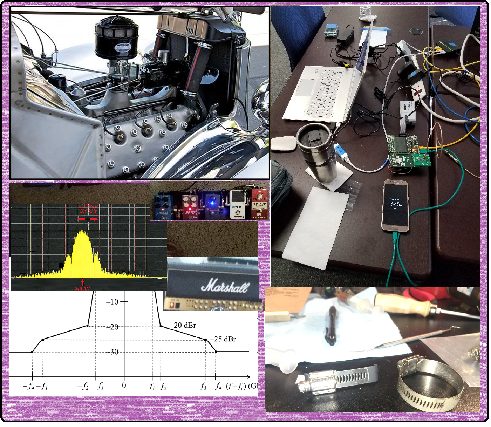 Slide 14
Overview
Pre-draft draft
Current draft:  P802.15.4ab™/D (pre-ballot) B
Next (eventually) P802.15.4ab™/D (pre-ballot) C
Goal create a technically complete draft
Complete means NO TBDs or major holes we know about
Does not mean perfect 
Method:
Resolve remaining content to be technically complete
Identify and fill holes identified during comment resolution
Approve changes to pre-ballot B to create C
Initiate informal comment collection by [November December]
Initiate comment resolution via TC prior to November
Slide 15
Revised Time-line
Current plan:
We have not started a new comment collection on Draft C by pre-November timeline
Continue to work on draft through November session
Complete CAD during November session
Commence WG comment collection on Draft C Post November meeting
First WG LB starts after January meeting
We can still use the extra time to make the draft better
Slide 16
Comment resolution reports and drafting contributions
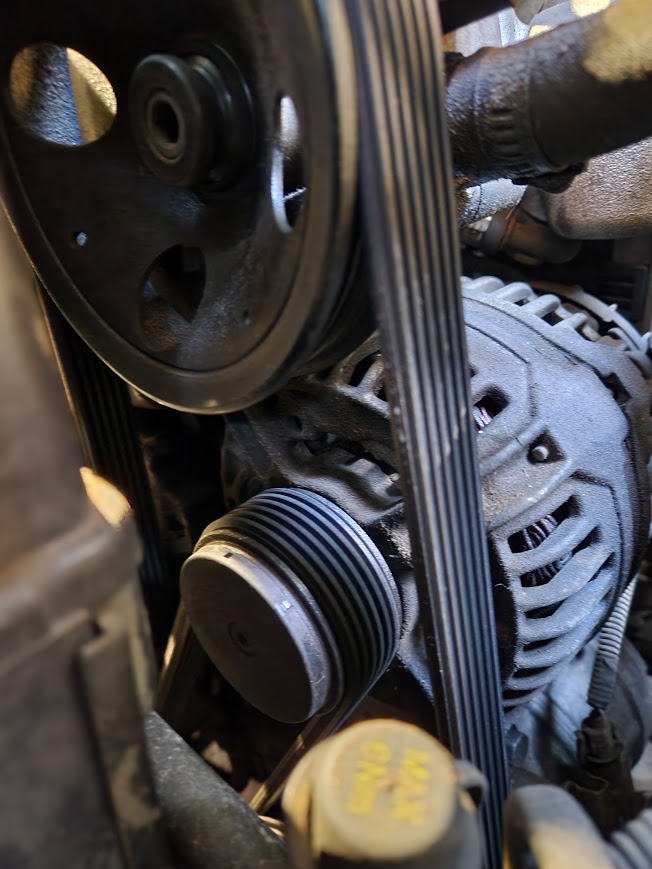 Slide 17
Contributions
TBD
Slide 18
Additional Comments
Situation:  A number of people have indicated they have comments on Draft B that have not yet been submitted
Did not do a full comment collection cycle on Draft B
Not all comments from review of Draft B were submitted
This is valuable input to the group to improve the draft
Still have technical holes identified in Draft B
Ad-hoc content has been considered and accepted (outside of specific comments in CC XLS)
More may be ready for consideration
Slide 19
Moving Draft Forward – Current Situation
Too late to start CC on Draft C prior to November Session
Nearing completion of resolutions to CC XLS 
Need a positive plan for a productive session in November
Goal remains a technically complete draft for LB in January
Slide 20
Moving Draft Forward – two options
Upon completing resolutions per Consolidated Comments (CC XLS) we:
Re-open comment collection on Draft B until 5-Nov
Commence work on comments 7-Nov (call) and continue through November session;
Same scope as CC that was cut short
Open comment collection on Draft C ASAP
Will run through November session
We request early submission (from TG participants)
We work on early comment submissions received by 8-Nov during November session.
Slide 21
Editor’s Corner
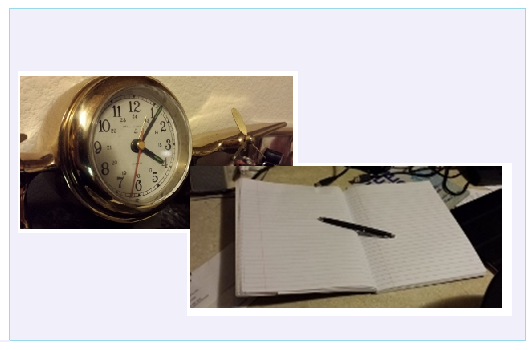 Slide 22
Next Steps
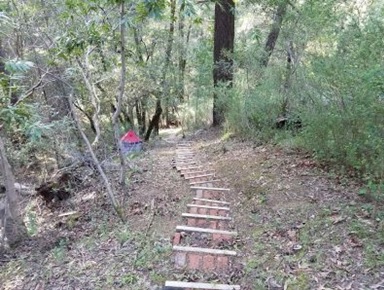 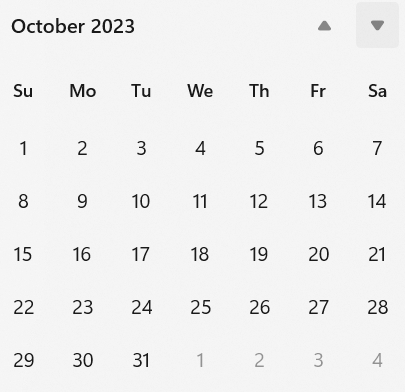 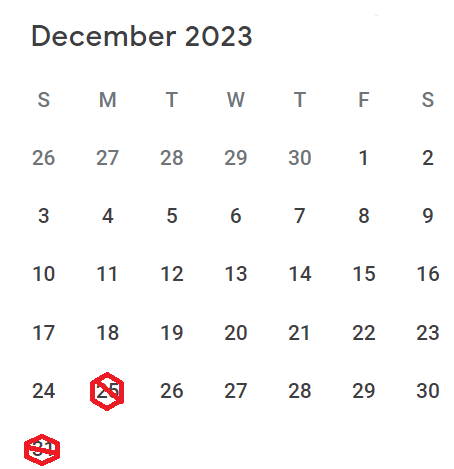 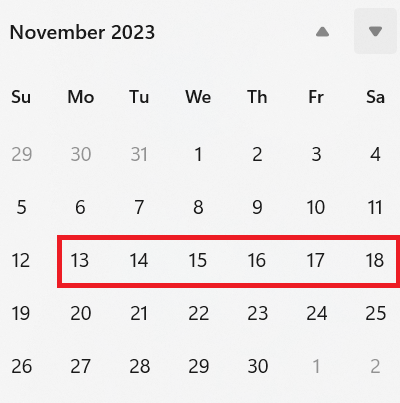 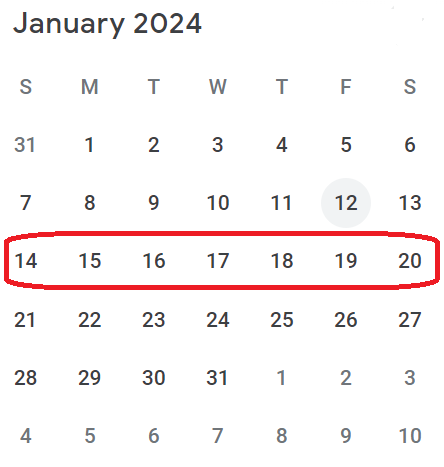 Slide 23
Interim telecon/Webex schedule
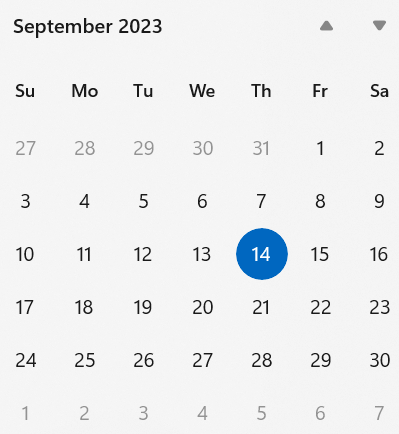 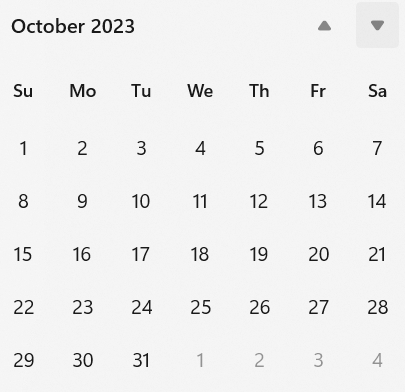 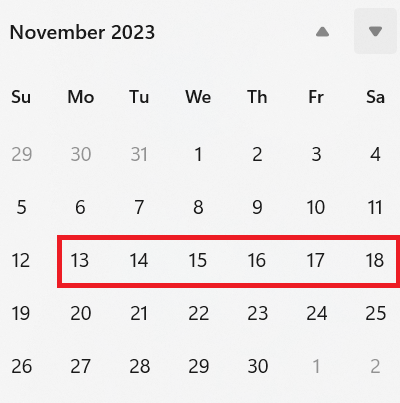 Now
Next
Plenary
Weekly on Tuesday commencing 26-September
06:00 PT  (Green)
22:00 PT (Orange)
Slide 24
Other Business
Slide 25
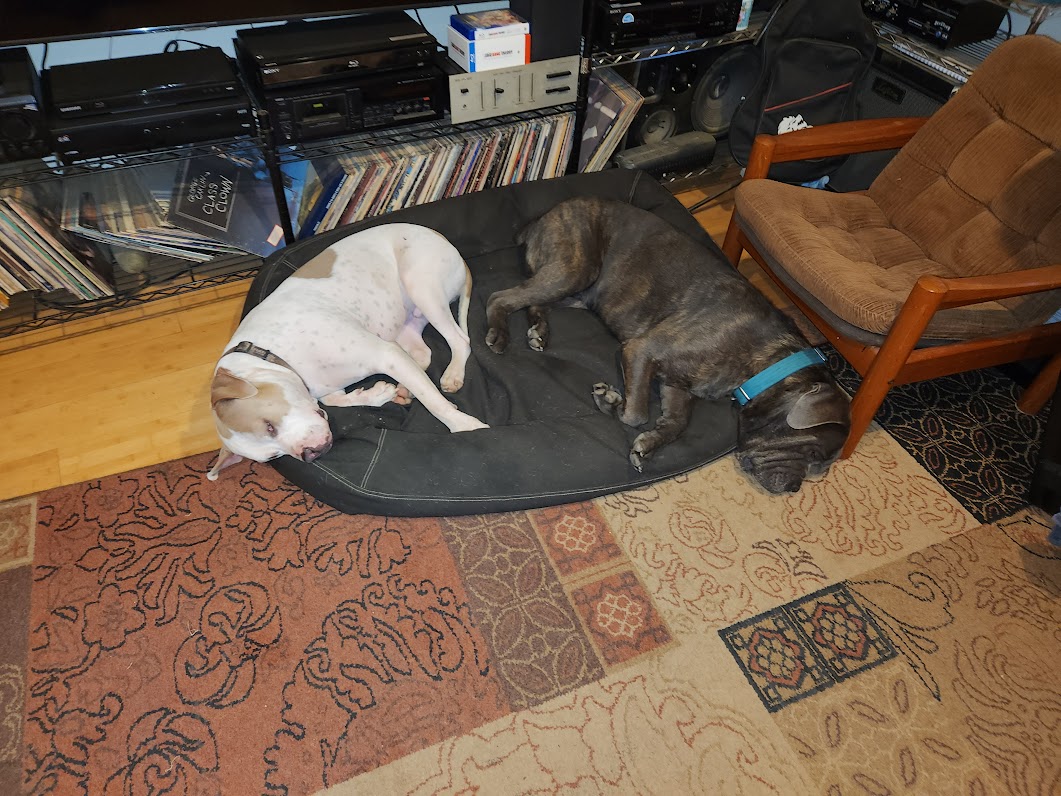 AdjournedThanks
Slide 26